What Anyone Can Know    The Privacy Risks of Social Networking Sites.Thelma AmeyawTEL2813
Objectives
The article focuses on:
The real picture of Social Network
Examination of the risk involved in Social Networking
Alternative options to the risk identified
Introduction
Current Status:
Communication is virtually instantaneous, and vast amounts of information are available at the touch of a key. 
Almost any information can be sourced on the Net. 
We post our opinions and live our daily lives online - can be dangerous or embarrassing.
Introduction (Contd)
Personal information posting receive more court and media attention
Some networks have introduced recent measures and policies to restrict illegitimate and unauthorized users.
Despite these security actions if the Net becomes the preferred social forum, our private lives will increasingly be lived out in the public domain .
Evolution of Social Network sites
Social networks were created with the intension for idea sharing. 
Initial users were often involved in massive multiplayer online role-playing games (MMORPGs). 
Social networks evolved to give users virtual hangouts where they could be themselves, share or just express their views.
The sites: spaces, places, faces
Friends apply to members of a social network listed on someone’s page. They could be known or strangers. Members of a social network can ask to be listed on one user’s friends list and this provide a link to their own profiles.
Personal profile :
 My Space the largest & most successful, emphasizes on self promotion- personal profiles are referred to as advertisements.
The sites: spaces, places, faces(Contd.)
Some business and advertisers create profiles which makes it hard for users to tell the difference between a genuine profile and constructed promotional ones.
Face book seem to be much truer to the model of social networking, but some amount of risk exist because more information is required of users.
Top 5 Social Networking Sites ranked according to Retention Rate, April 2006 (U.S., Home Only)
Presumptions of privacy in a virtual space
It is possible to glean personal information even without accessing a home page on these sites
Online intimacy : The key concept for understanding what fuels these sites is intimacy. 
Online intimacy is not a substitute for  real intimacy
Network Culture; Security And Privacy Risks
Net culture can be explained as part of the reason why individuals willingly post private information on the net.
Free exercise in the truest sense.
Risk
The presumption of privacy that accompanies this exercise. 
Users  can get so engrossed ending up exposing divers behaviors.
Network Culture; Security And Privacy Risks (Contd.)
Large media conglomerates are just beginning to appreciate the value of social networks as advertising medium and captive purposes
Social networks sites have already been exploited by sexual predators, stalkers, child molesters, and pornographers to approach minors.
Network Culture; Security And Privacy Risks (Contd.)
“Right to know”:
This has affected the increasing access to personal information by unrelated parties where prospective employers, government agencies, or business collecting market data who want to retain the right to review our personal communication.
Research showed - about a third of employers screen job candidates using search engines like Google, while 11.5% said they check social network sites.
Site operator responses
Introduction of new security measures
Limit accessibility of user information.
Tracking down unaccepted information e.g.Pornographic images
The US Justice Department would like recordings of web correspondence
AT&T “secret rooms”,where government personnel are reported to have “gained access to millions of private email messages and Internet traffic.”
Common sense solutions
There is little that can be done from a technical point of view to change the intrinsically porous nature of a digital medium.
There is also little or no incentive to create personal information verification procedures or enhanced scrutiny with regard to posted information, because both could potentially affect the ethos of  the social network sites which is its foundation.
There should be a limit of what we post online.
Summary
. We post our opinions and live our daily lives online. But this complacence, when combine with chat rooms, message boards, blogs, and social networking sites such as MySpace (www.myspace.com) and Face book (www.facebook.com), can prove embarrassing or even dangerous.
Because there are no technical measures to protect information once disseminated on these sites, (with the exception of restrictions), it is advised to exercise judgment on what personal information we choose to post. it is the only hope of safeguarding reputation and privacy.“Prevention is better than cure”.
References:
What Anyone Can Know: The Privacy Risks of Social Networking SitesRosenblum, D., Page(s): 40-49
http://www.nielsen-netratings.com
QUESTIONS          ?????????
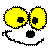 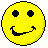 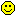